ГБДОУ №56Колпинского районаг. Санкт - Петербурга
Тема занятия:
«СОЗДАЁМ ЭМБЛЕМУ ДЕТСКОГО САДА»

Автор воспитатель старшей – подготовительной группы 
ПШЕННИКОВА  ОЛЬГА  АНАТОЛЬЕВНА
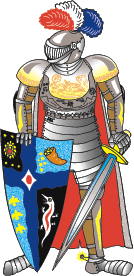 Санкт – Петербург 2014 г.
Цель и задачи занятия:
Формирование положительной мотивации к созданию эмблемы для детского сада и гордости за результаты собственного труда.


Закрепить и обобщить знания детей о государственных символах России – флаге и гербе;
Формировать уважительное отношение к государственным символам;
Познакомить детей с символическим значением цветов и 
       рисунков гербов Санкт – Петербурга, Колпино
       и посёлка Сапёрный.
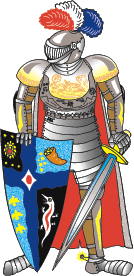 ХОД ЗАНЯТИЯ:
Вступительная часть – рассказ воспитателя о рыцарях, о турнирах и о необходимости украшения рыцарской амуниции опознавательными знаками.
Основная часть – рассказ воспитателя и стихи детей о гербе и флаге России, о гербах Санкт – Петербурга, города Колпино и посёлка Сапёрный.
Заключительная часть – участие детей,
      родителей и сотрудников ГБДОУ в 
      изготовлении эмблемы для детского сада.
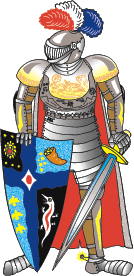 РЫЦАРСКИЕ  ТУРНИРЫ
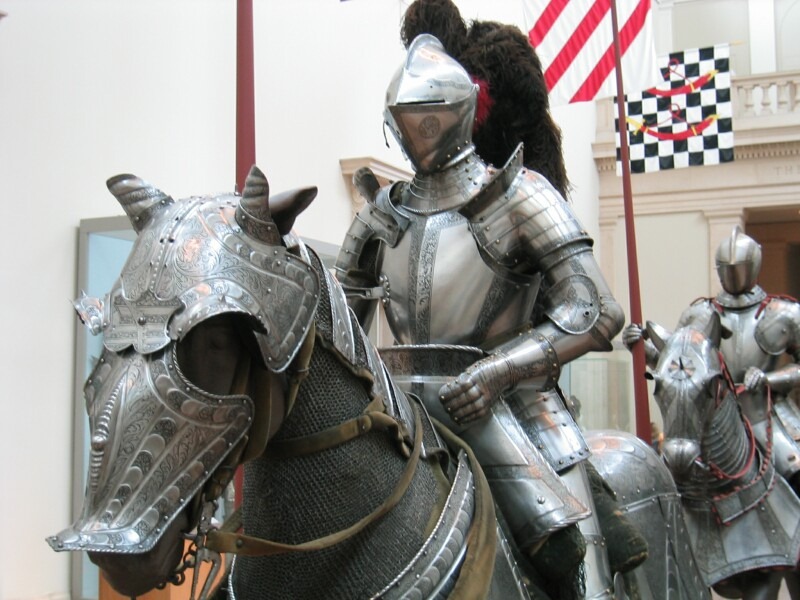 РЫЦАРИ С ОПОЗНАВАТЕЛЬНЫМИ ЗНАКАМИ
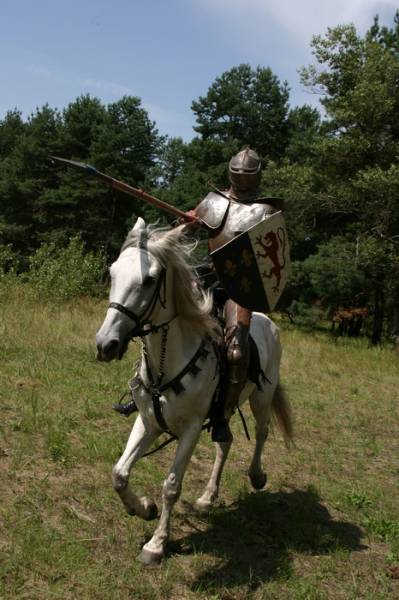 ГЕРБЫ
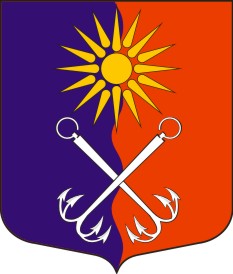 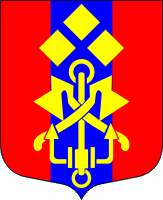 ФЛАГ  И  ГЕРБ  РОССИИ
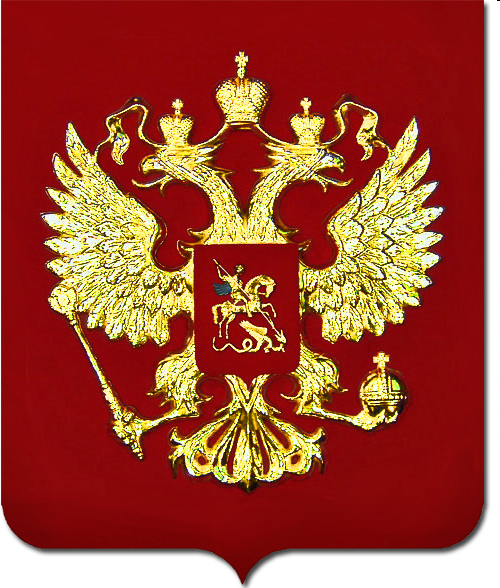 ДВУГЛАВЫЙ  ОРЁЛ
ДВУГЛАВЫЙ ОРЁЛ НА КАРТЕ РОССИИ
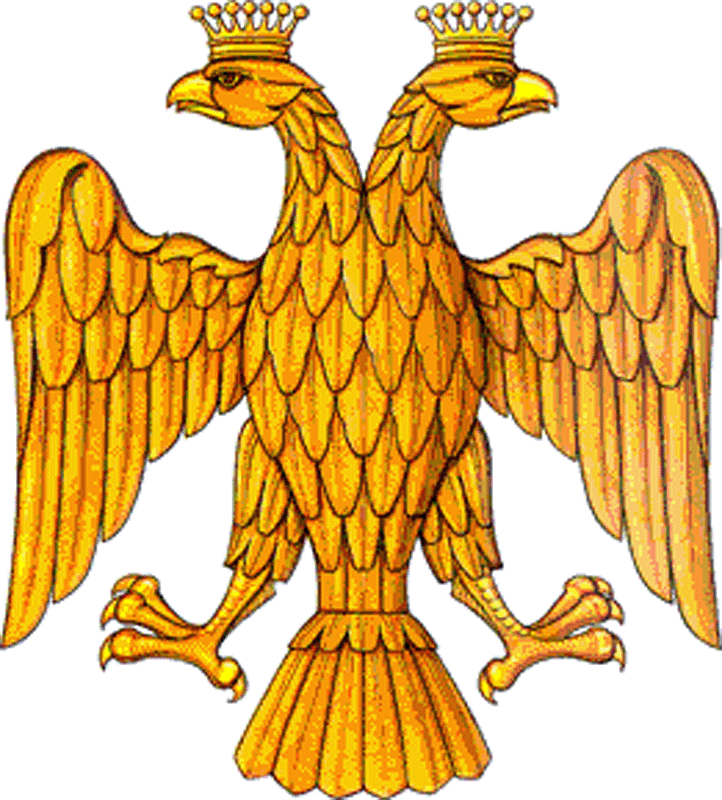 ГЕРБ  РОССИИ
ГЕРБ  САНКТ - ПЕТЕРБУРГА
ГЕРБ  САНКТ – ПЕТЕРБУРГА В  ДЕТАЛЯХ
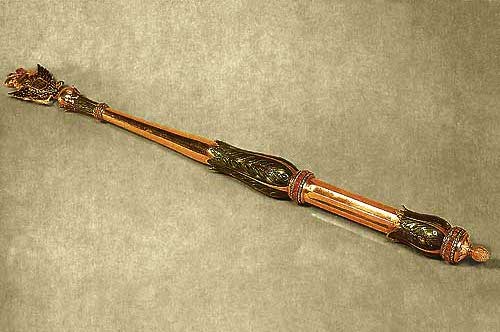 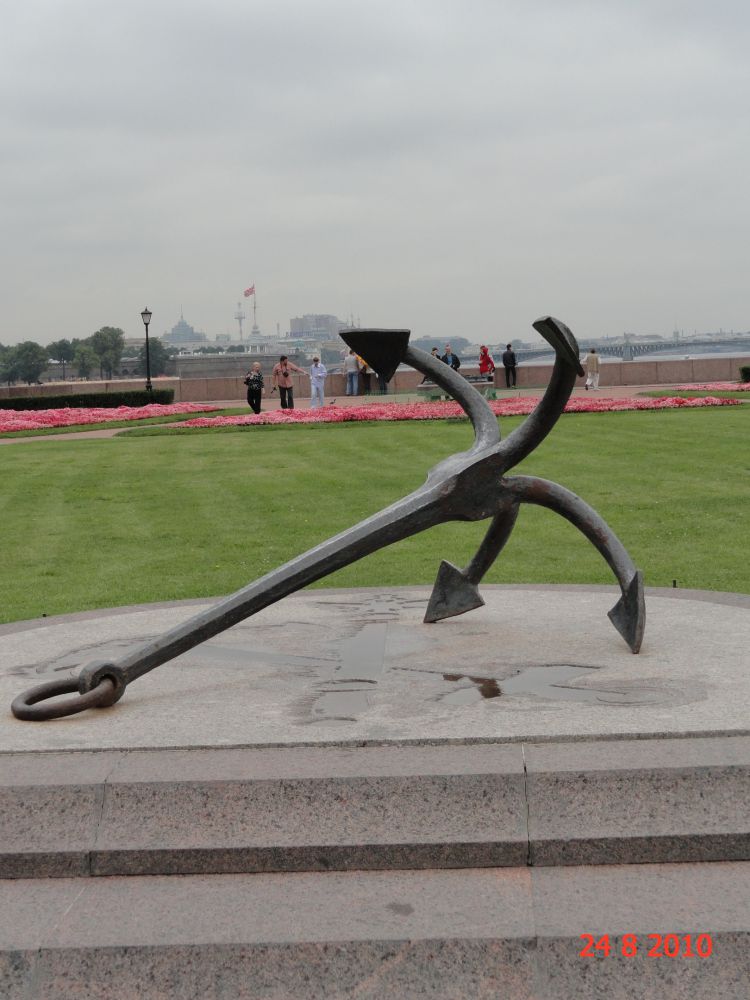 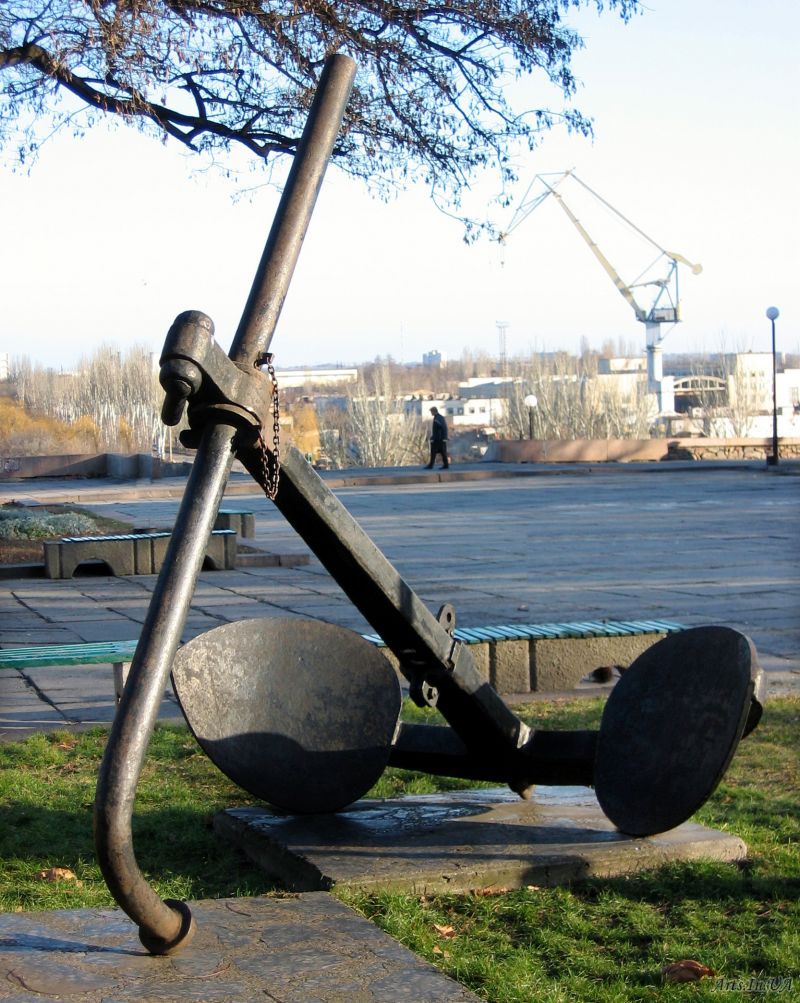 ГЕРБ  КОЛПИНО
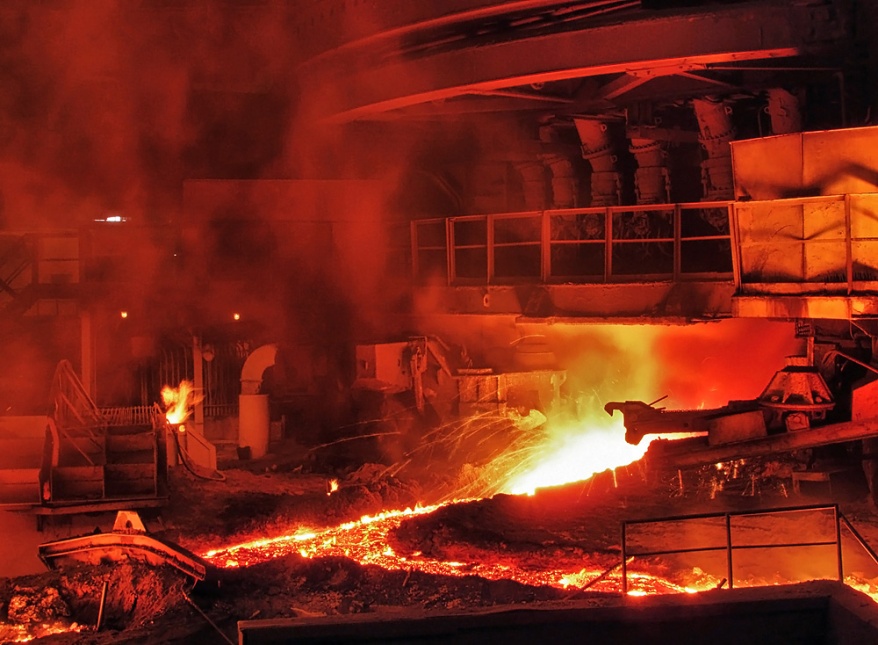 ЗАВОДСКАЯ  ПЕЧЬ
ДОБЫЧА  ЖЕЛЕЗНОЙ РУДЫ
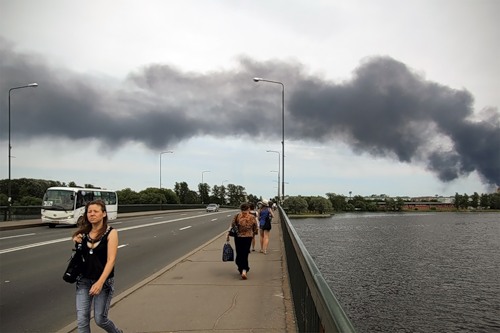 ДЫМ НАД ГОРОДОМ
ГЕРБ  КОЛПИНО
ГЕРБ  посёлка САПЁРНЫЙЭМБЛЕМА  ИНЖЕНЕРНЫХ  ВОЙСК
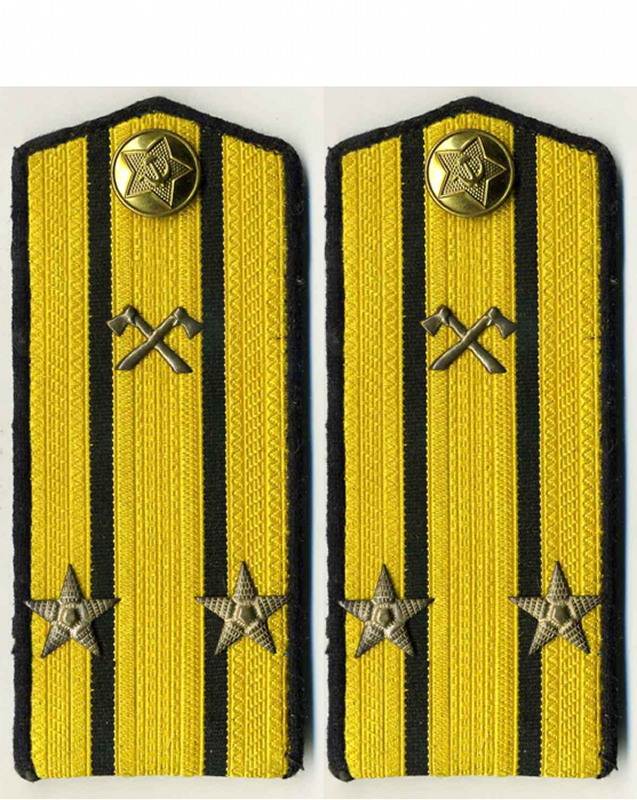